基于Appium自动化测试框架简介
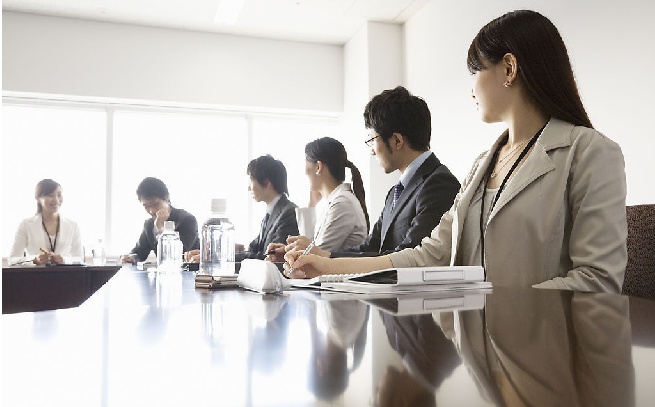 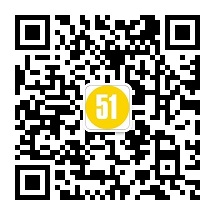 目录
Appium简介、原理、环境搭建
ADB常用命令介绍
环境搭建简介
元素定位
如何编写测试用例
Demo演示
自动化测试框架构成的基本组件
API二次封装
Appium简介
官网：http://appium.io/ 
Appium is an open-source tool for automating native, mobile web, and hybrid applications on iOS and Android platforms. 
应用领域：Android、IOS、Web
文档：http://appium.io/documentation.html?lang=zh 
跨平台：Appium 是一个开源跨平台的工具，它可以在不同的平台（IOS，Android），使用不同的开发语言（JAVA、Python、Ruby等），同一套API来写自动化测试脚本，可以大大提高测试代码的复用性。
思想：
你无需为了自动化，而重新编译或者修改你的应用
你不必局限于某种语言或者框架或者平台来书写和运行测试代码
一个移动自动化的框架不应该在接口上重复造轮子。（移动自动化的接口应该统一）
源代码必须开源。
[Speaker Notes: http://appium.io/introduction.html?lang=zh]
Appium测试IOS
Appium测试Android
原理
它是基于WebDriver协议进行扩展的。Appium extension endpoints
https://github.com/appium-boneyard/node-mobile-json-wire-protocol/blob/master/docs/protocol-methods.md
WD原理：简单来讲分为客户端与服务端，客户端与服务端通过WD协议进行通讯。Appium之所以支持多语言，是因为WD支持多语言，不管客户端使用何种语言，最终都会以接口方式生成标准化WD协议URL格式，发送给服务端，服务端根据不同命令，调用各个平台中原生的测试框架来完成结果，然后在在讲结果返回给Node服务器。
[Speaker Notes: WD：https://github.com/SeleniumHQ/selenium/wiki/JsonWireProtocol 
https://bestswifter.com/appium/]
Appium extension endpoints
环境搭建（Java版）
JDK
ADT
NodeJs
Appium
Maven（可选）
……
详见“自动化测试框架使用手册.docx”
ADB常用命令
ADB常用命令
当前连接的设备：adb devices
当前包和Activity名称：dumpsys activity | grep mFocusedActivity
adb install XXX.apk ：安装apk文件
adb push：将文件拷贝到手机
     例子：将test.apk文件拷贝到tmp。 adb push “D:\test.apk”  /data/local/tmp
adb pull：从手机将文件拷贝出来
      范例：将test.apk拷贝到C盘根目录。adb pull /data/local/tmp/”test.apk”  c://
元素定位
元素定位常用的一般三种：id、name、xpath
这里简单讲解一下，初学者建议直接用name即可，因为手机重复的name较少。
命令行输入：uiautomatorviewer点击“Device Screenshot”鼠标指向你要查找的元素
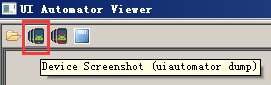 元素定位
测试用例编写
1. 编写Excel文件
2. 运行批处理输入待运行的测试用例xml文件
Demo演示
修改Android系统设置中的”显示时间”为例，如何使用开发后的框架进行用例开发。
用例步骤：打开设置显示休眠在弹出的休眠窗口选择X分钟。
[Speaker Notes: 模拟器 系统版本4.4.4]
自动化测试框架构成的基本组件
U I  工具：Appium
用例编写：Excel、Code
用例管理：TestNG
数据读写：POI、Dom4j、IO
日志管理：log4j
运行用例：bat、jenkins
测试报告：基于TestNG插件
辅助工具：ADB、图片处理…
………
API二次封装
使用UI测试工具本身提供的API，进行二次封装，使API更加易于使用
基于Appium进行滑动封装
使用语言本身进行二次封装。
使用Java对文件操作二次封装
使用Java对ADB二次封装
THE END
Thanks 谢谢聆听!
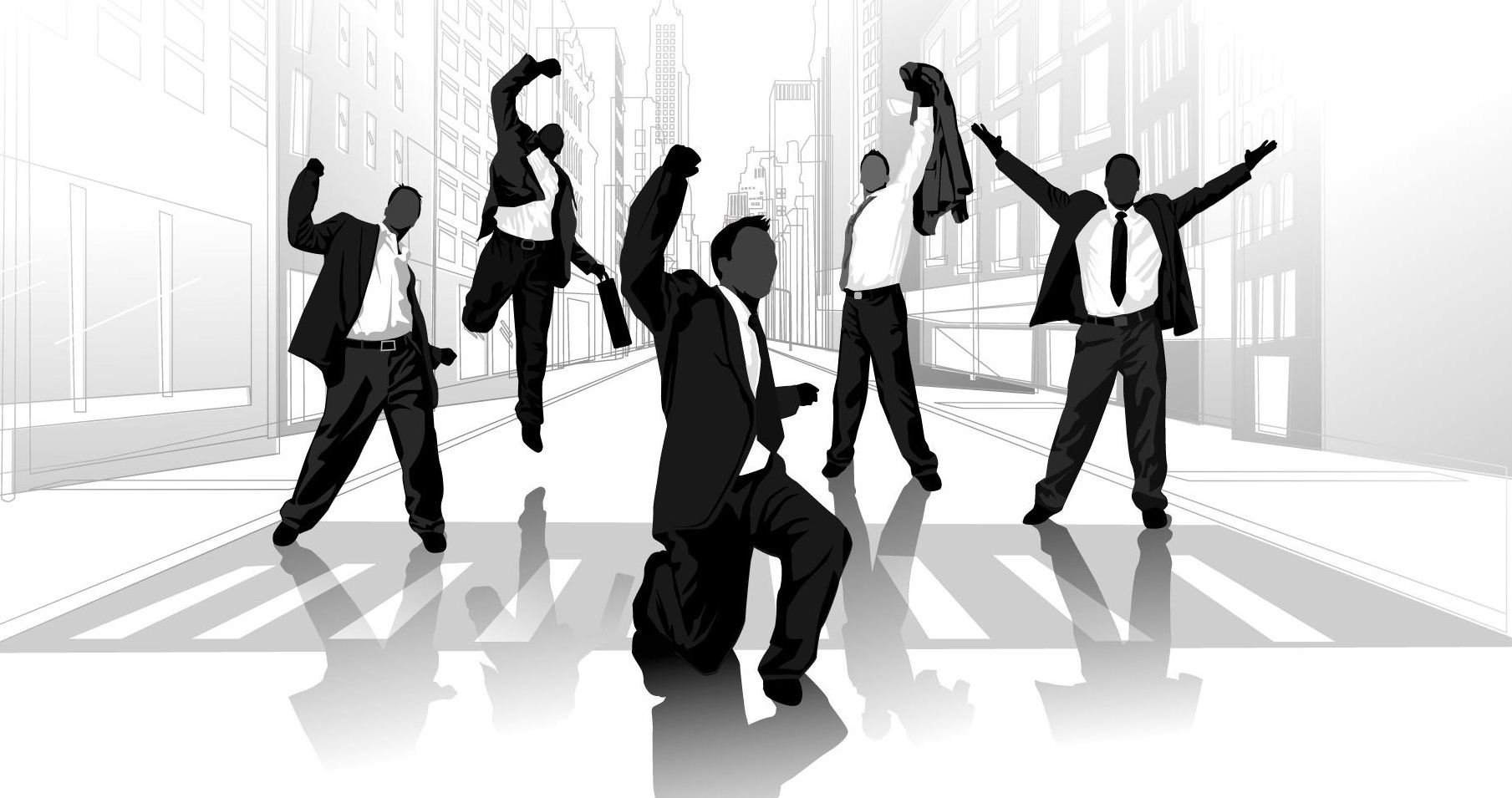